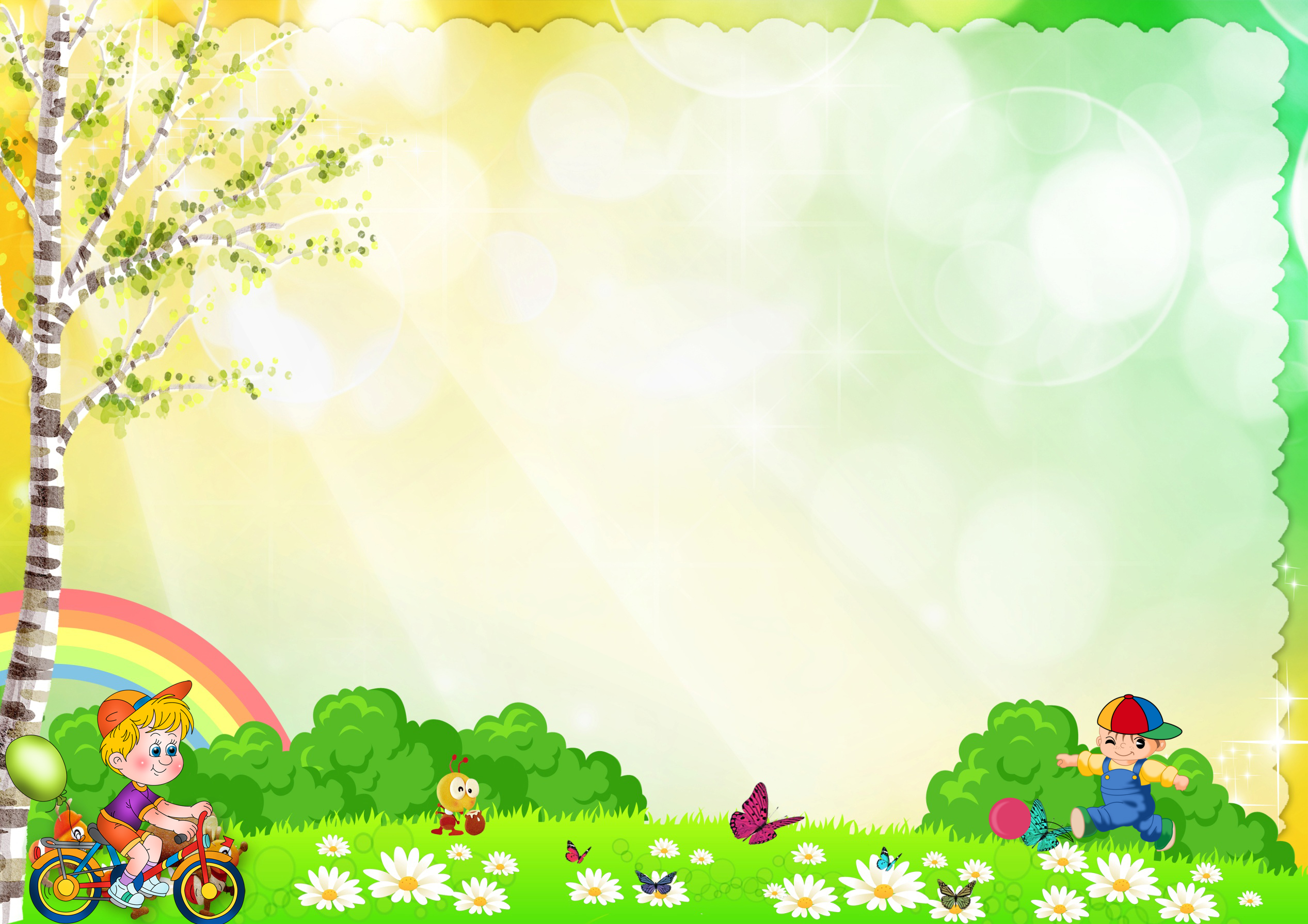 Интерактивные игры по теме «Профессии» для детей младшего дошкольного возраста
Описание:Задание 1. «Кто что делает?»Цель: формировать навык словообразования, упражнять в подборе подходящих по смыслу существительных, упражнять детей в умении определять название профессии по названиям действий.Побеседуйте с ребенком о профессиях  врача, строителя, парикмахера, пожарного; объясните ребенку, кто что делает на работе, какую пользу приносит, кому что нужно для работы.Задание 2.  «Кто кем хочет стать?»Цель: развивать словесно-логическое мышление, формировать навык в употреблении сложноподчиненных предложений, учить употреблять существительные в творительном падеже (Петя хочет стать строителем и т.д.)Задание 3. «Загадки». Цель: развивать логическое мышление, внимание, память, обогащать словарь ребенка.
Кто строит дома?
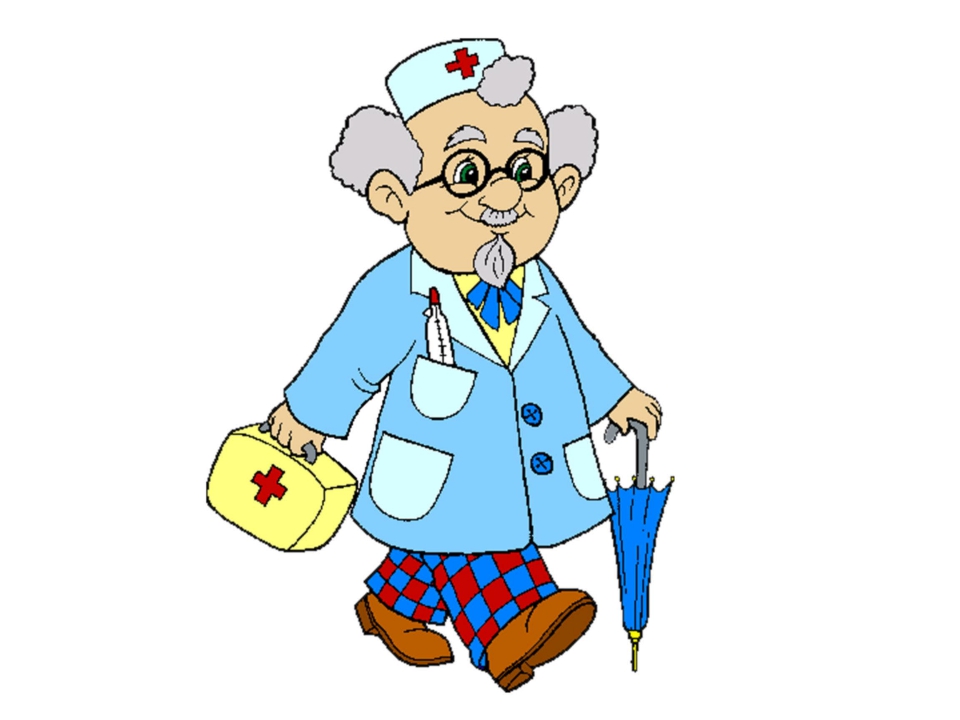 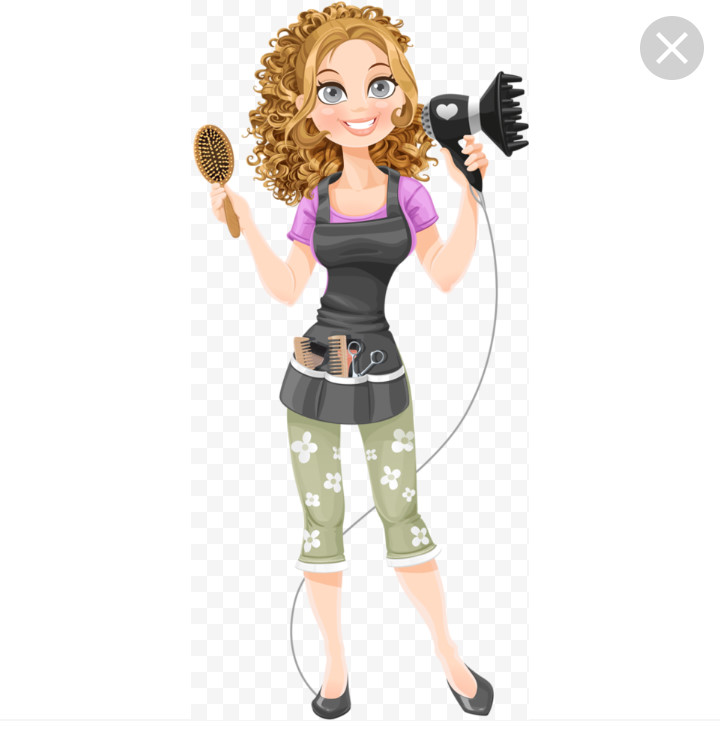 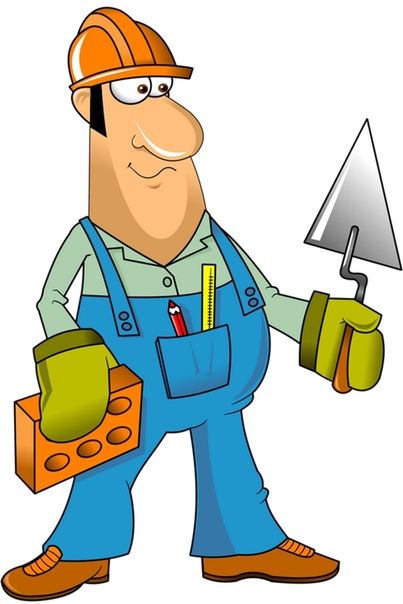 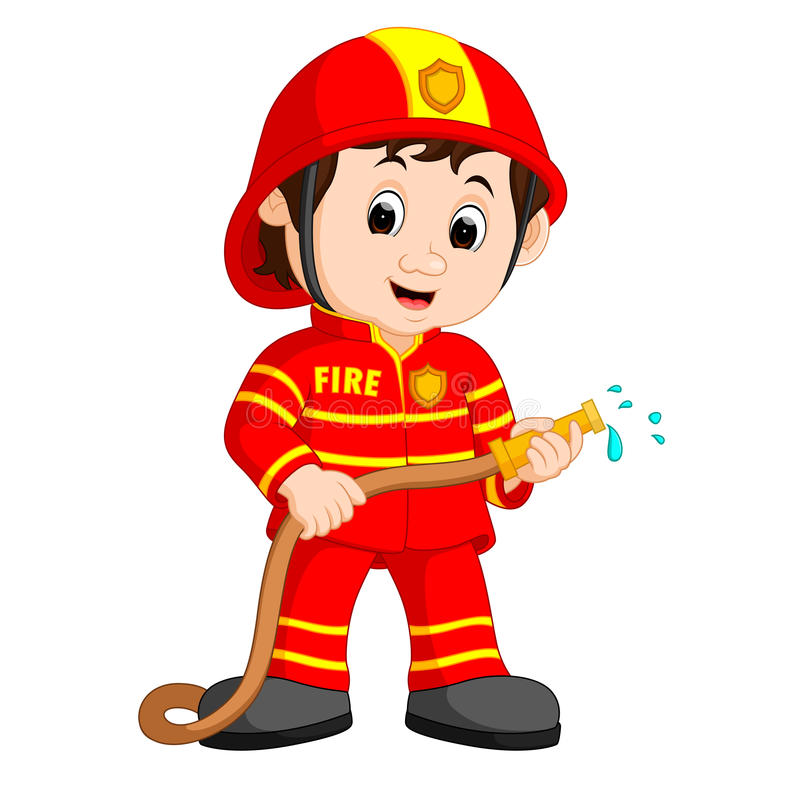 Кто лечит людей?
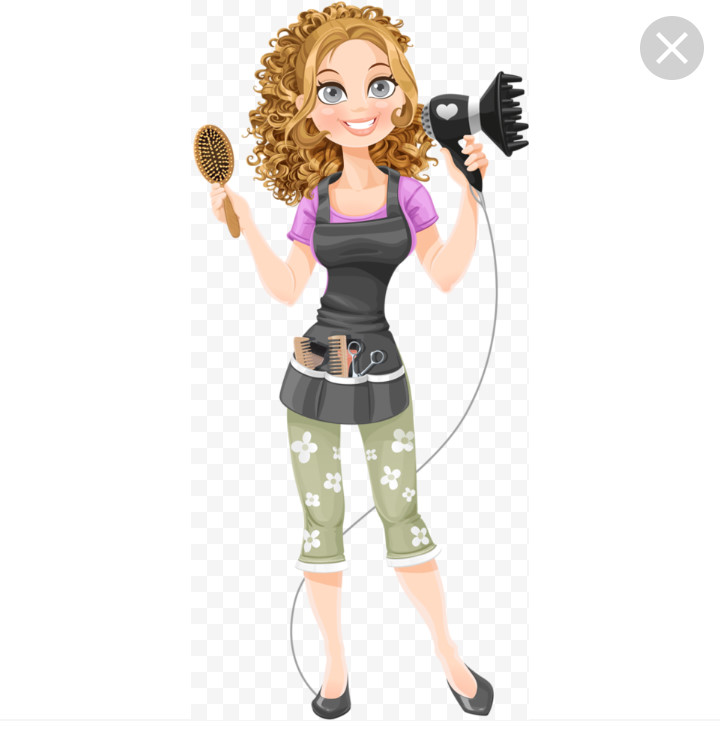 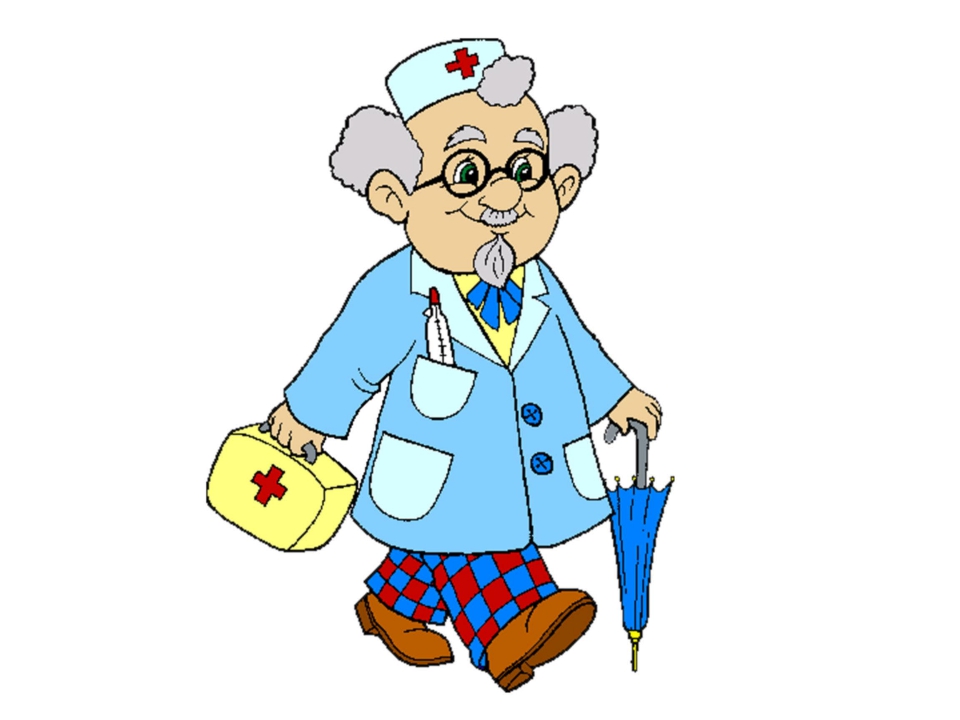 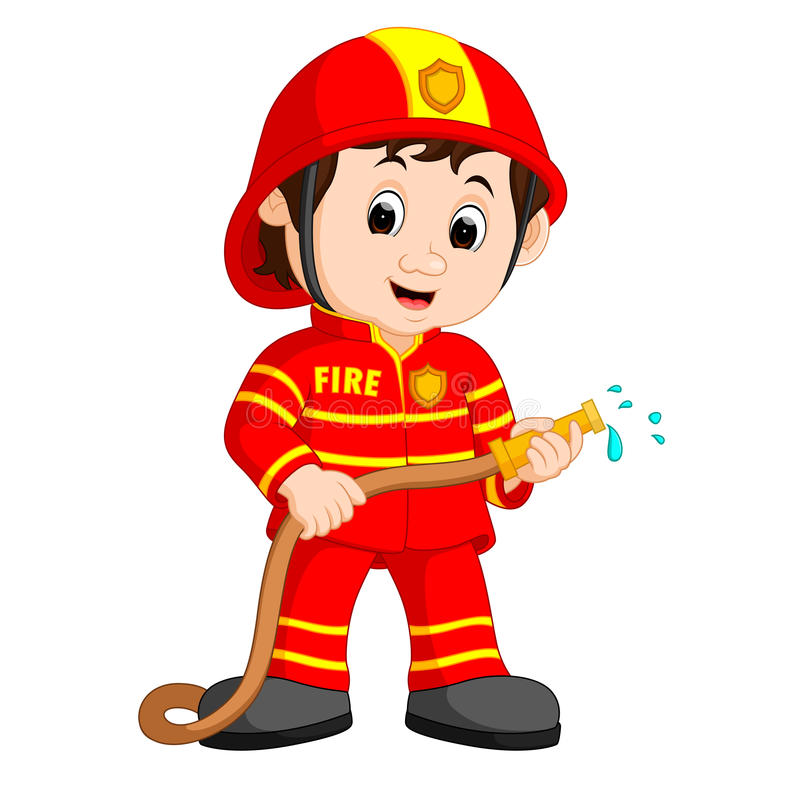 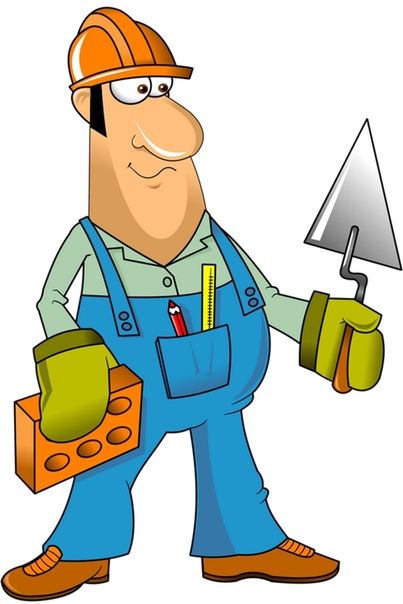 Кто делает прически    и стрижки?
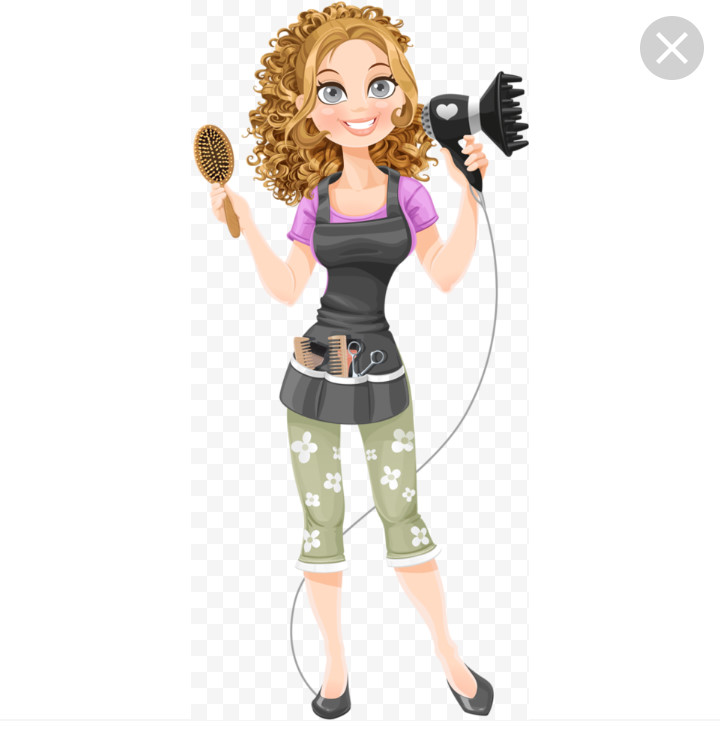 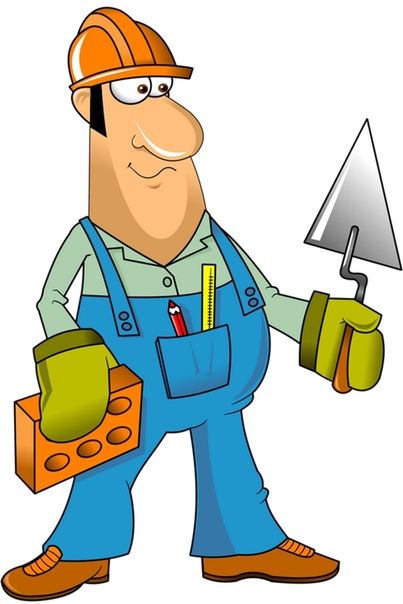 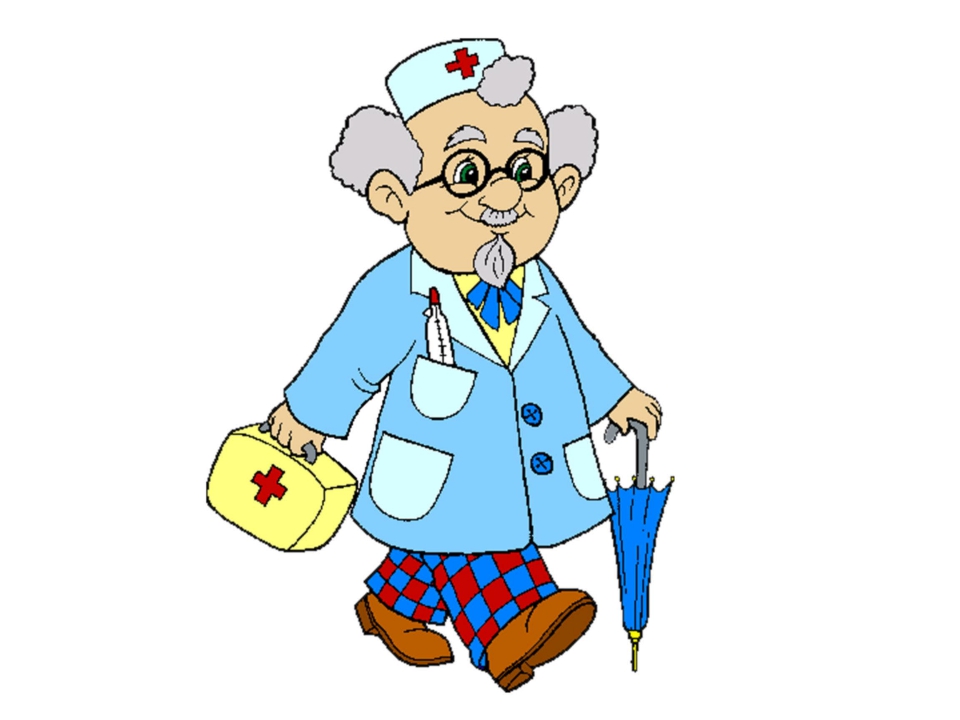 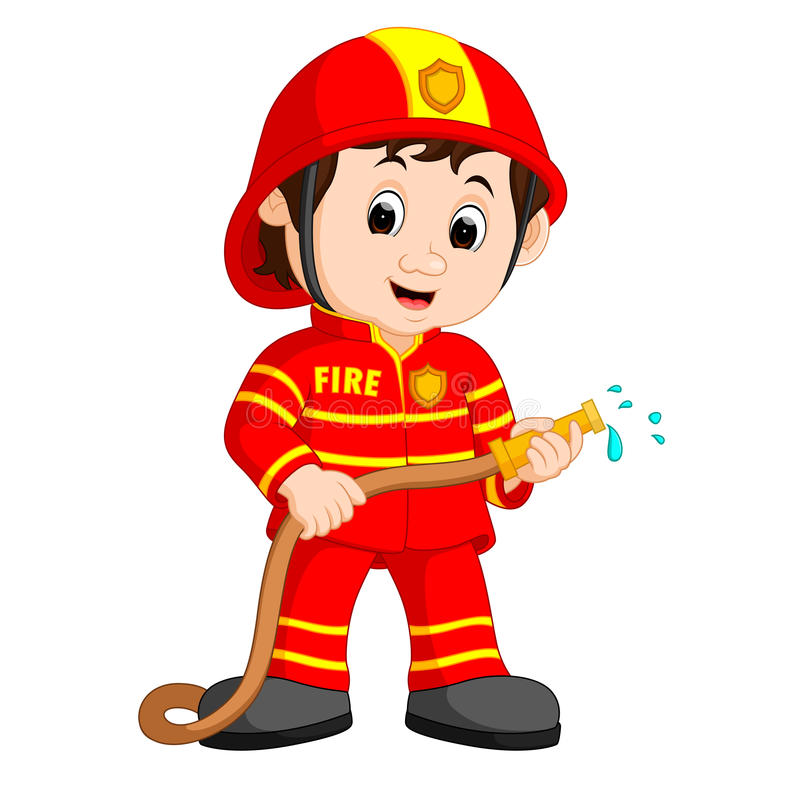 Кто тушит пожар?
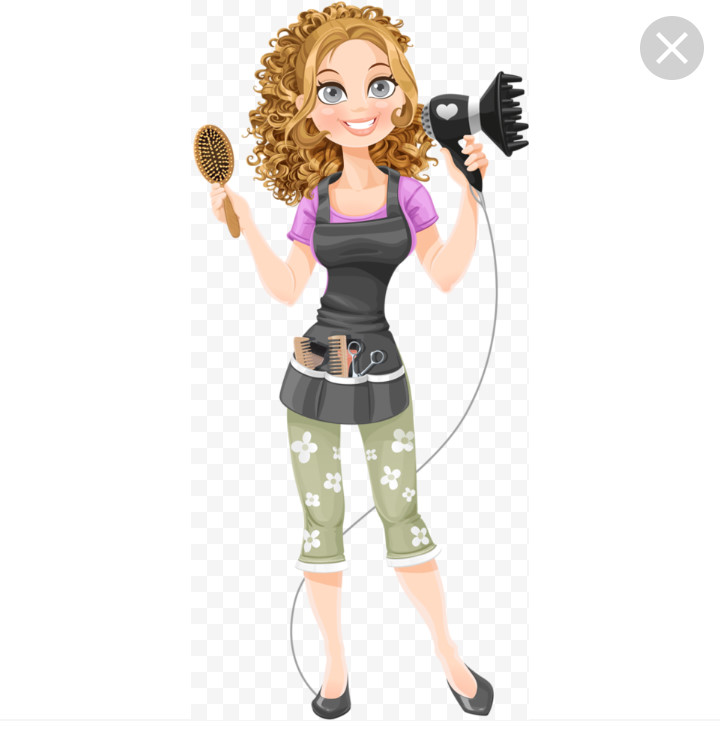 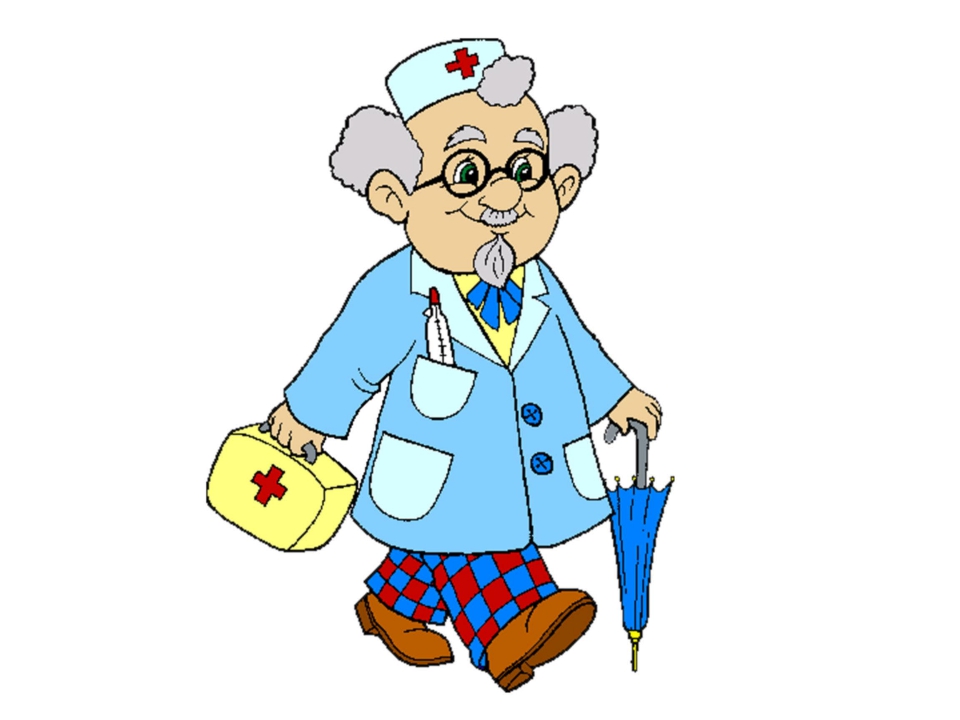 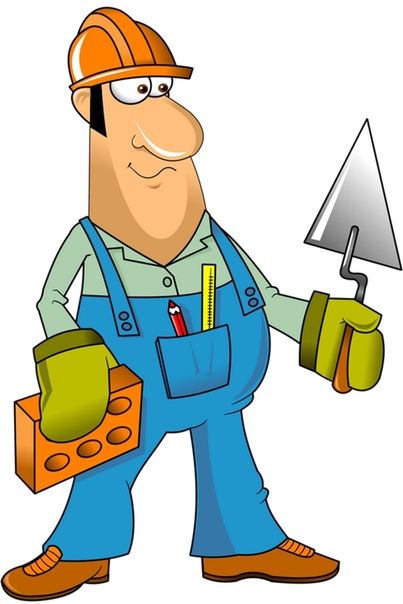 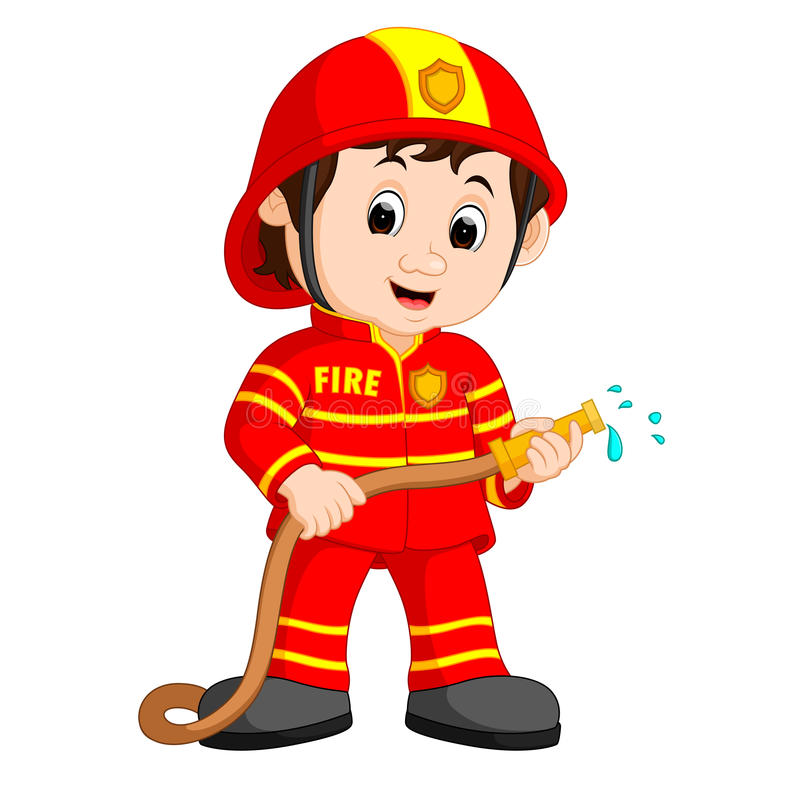 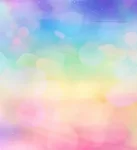 Кем хочет стать Петя?
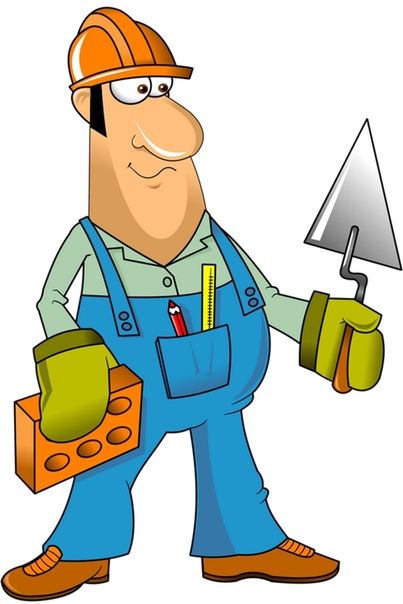 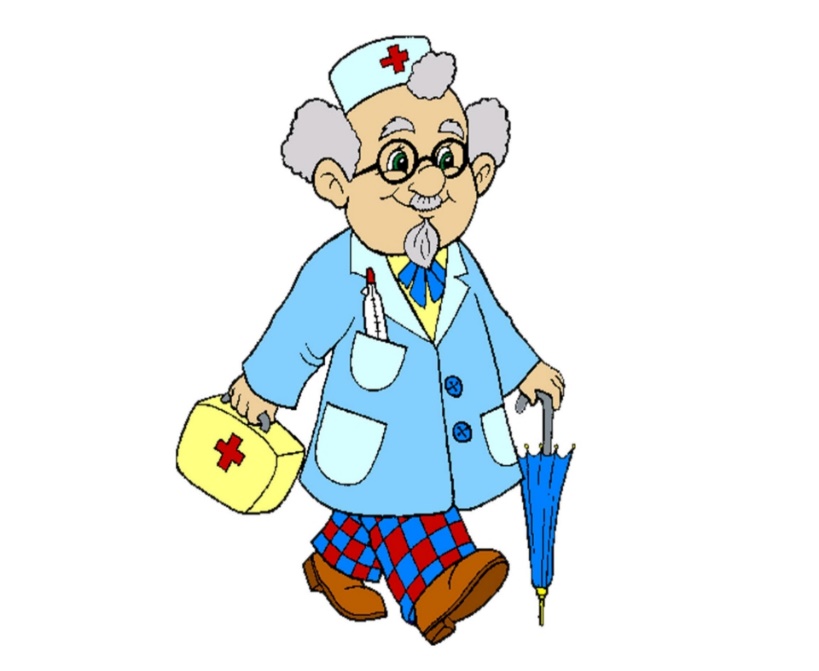 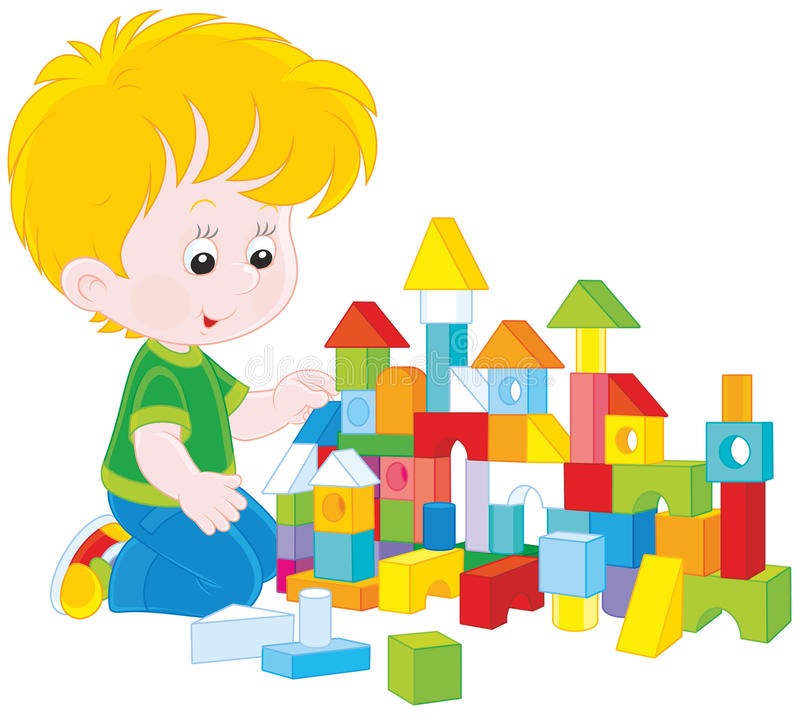 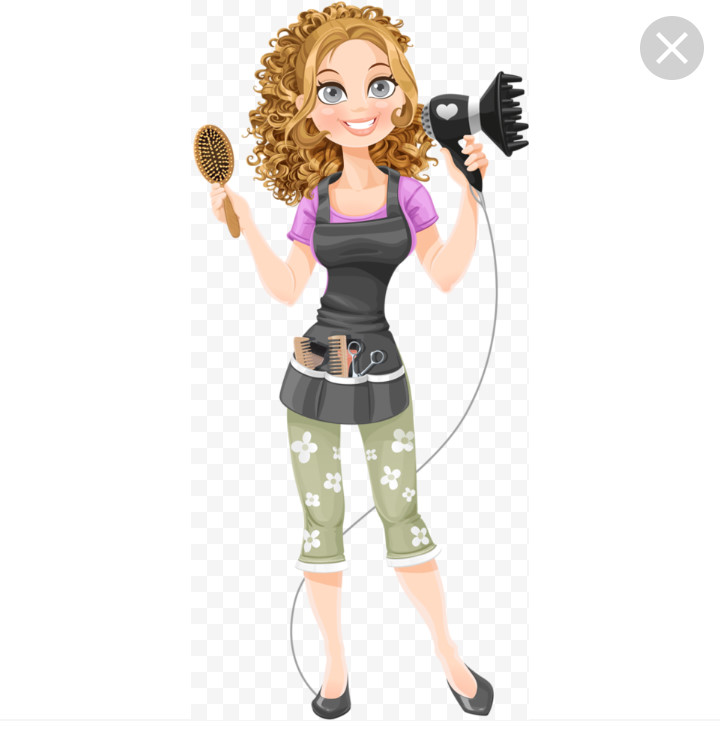 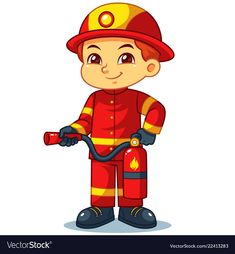 Кем хочет стать Маша?
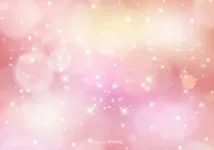 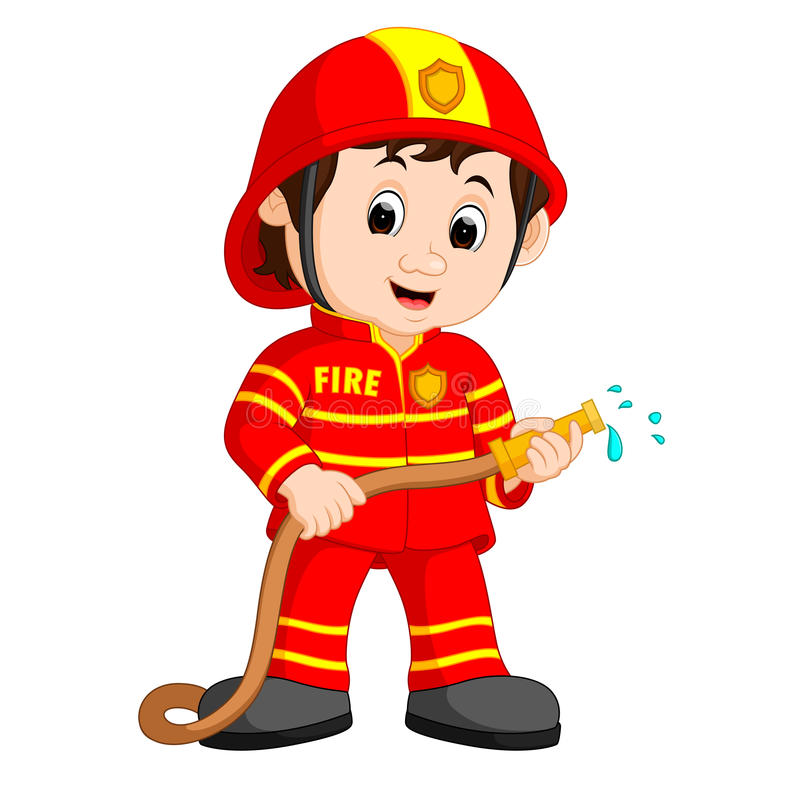 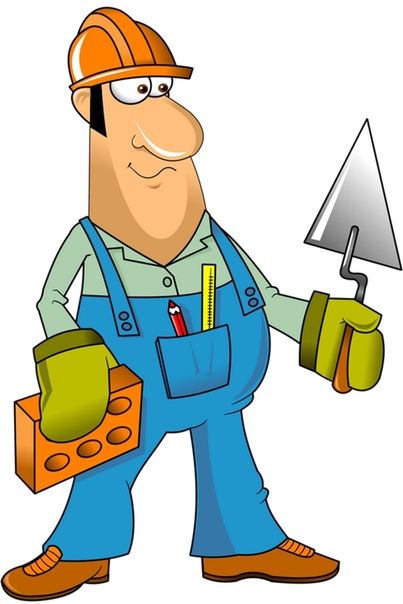 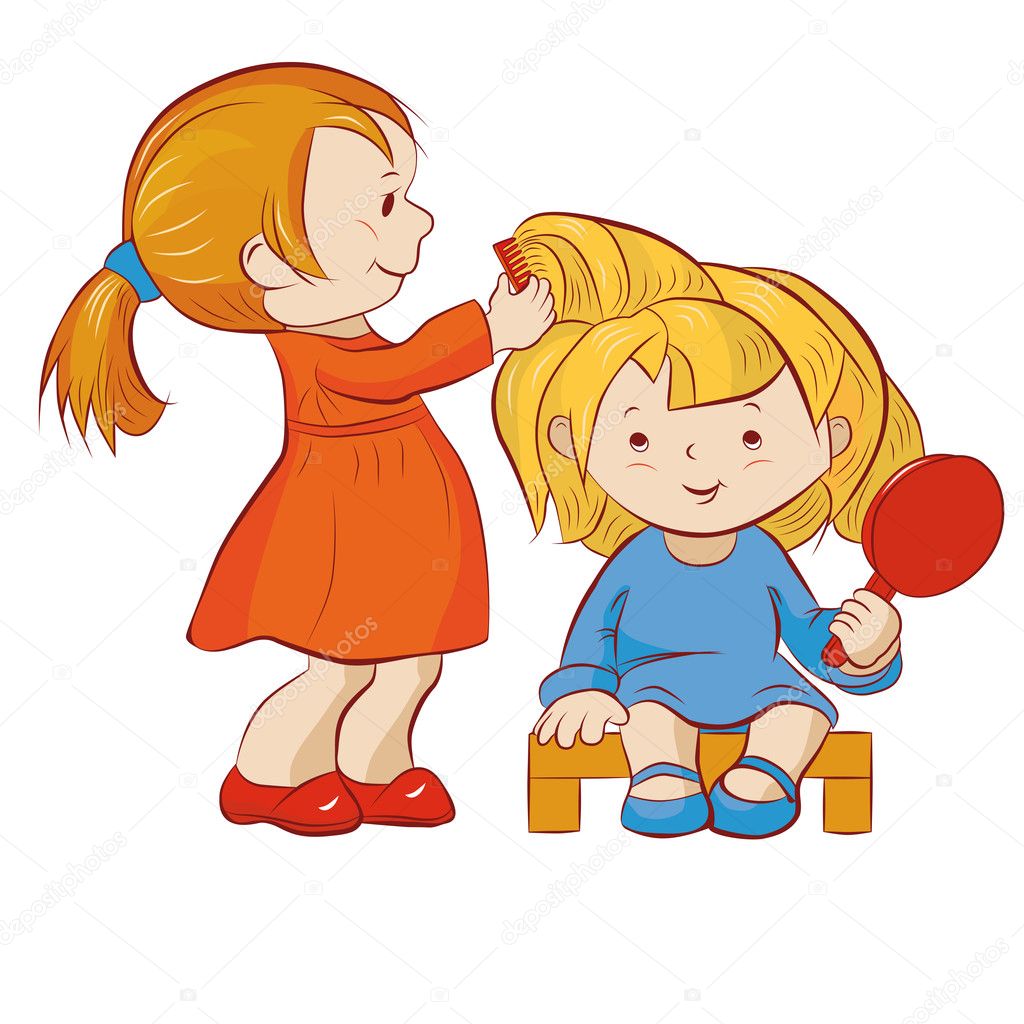 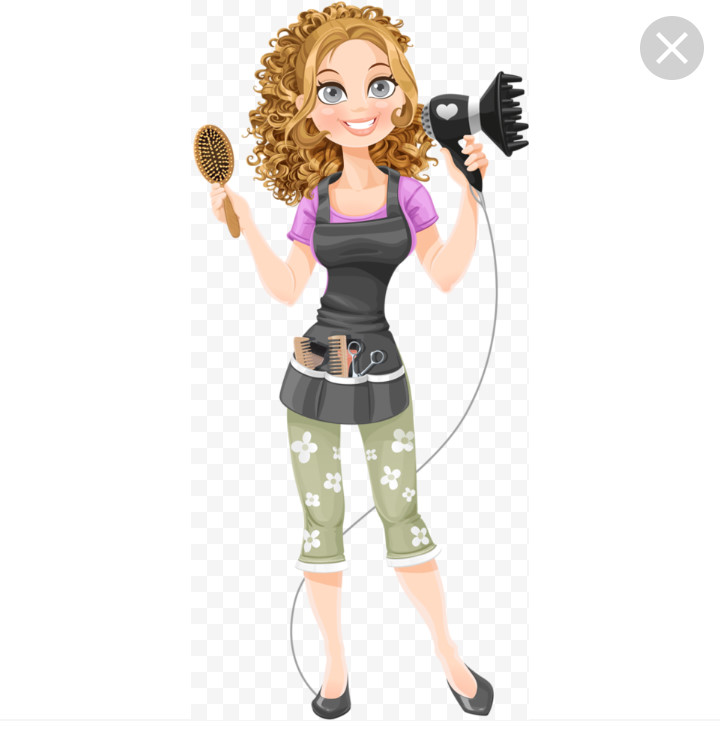 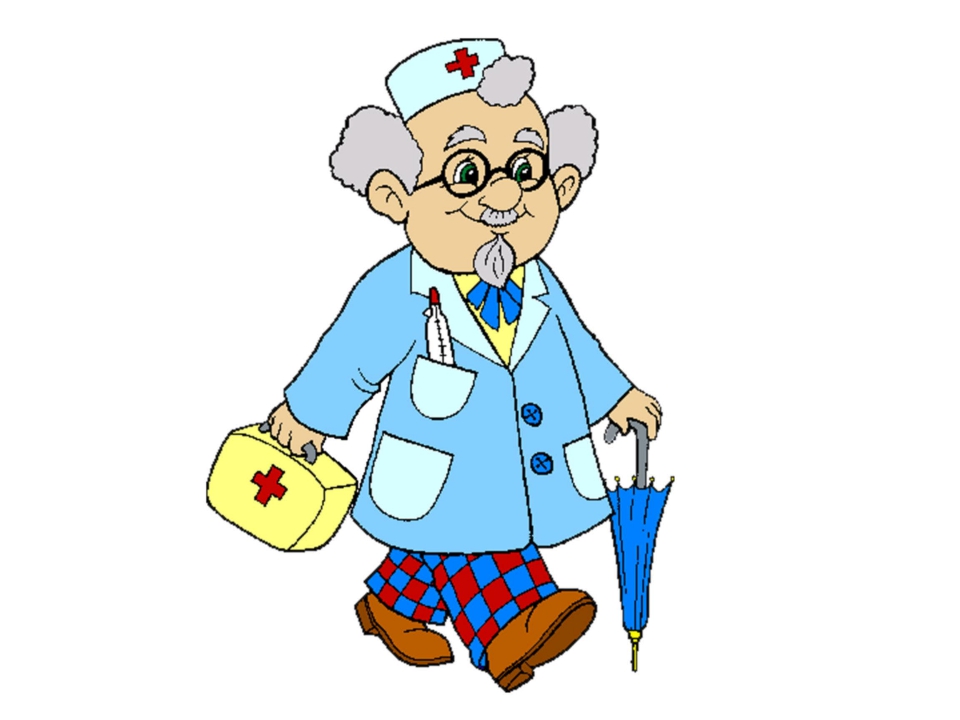 Кем хочет стать Таня?
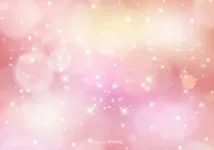 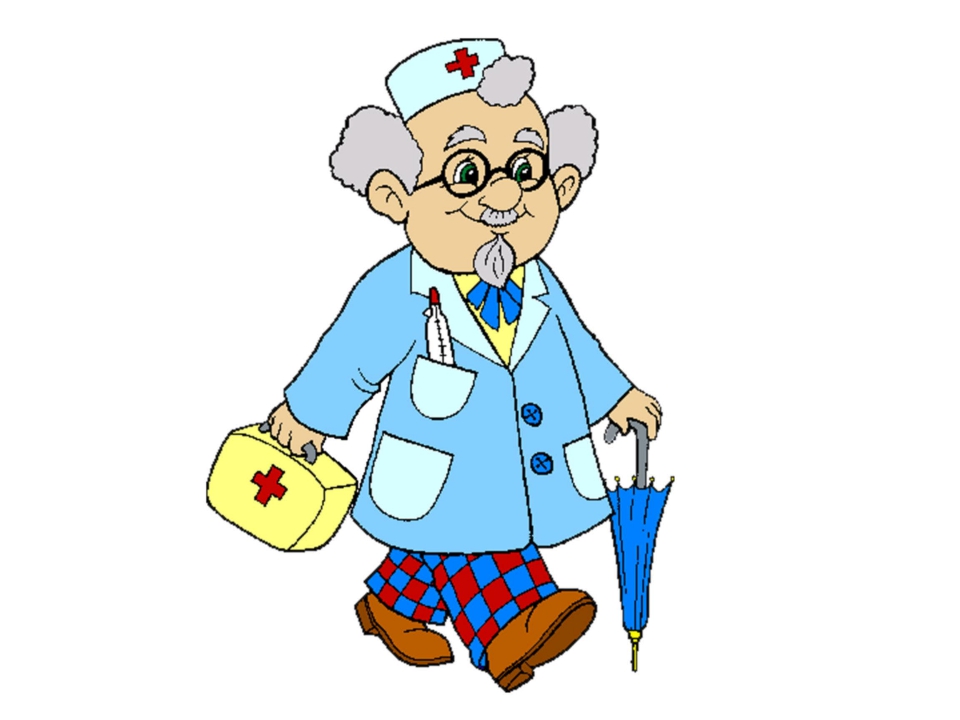 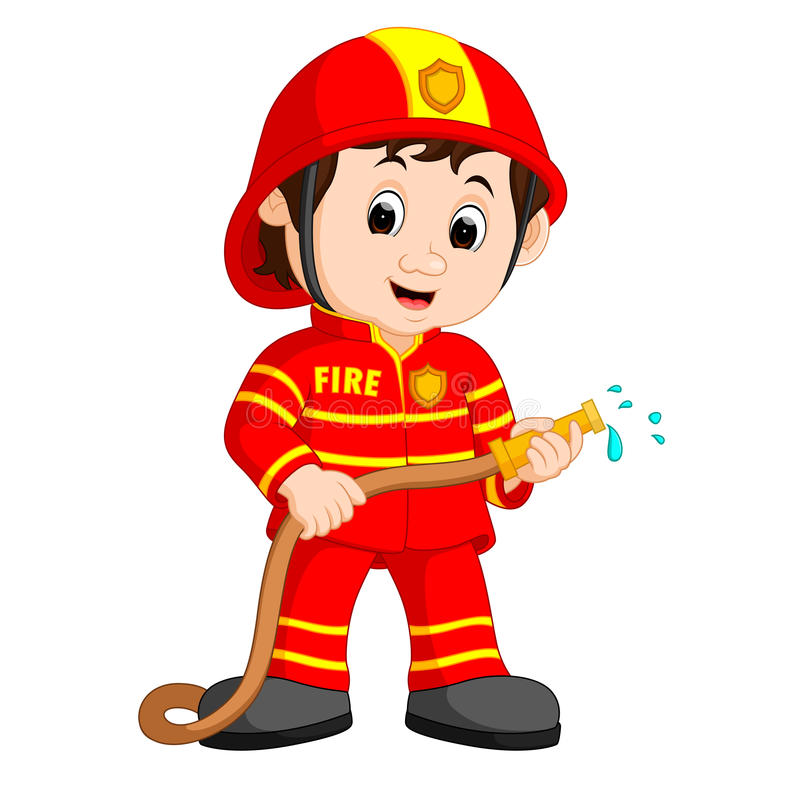 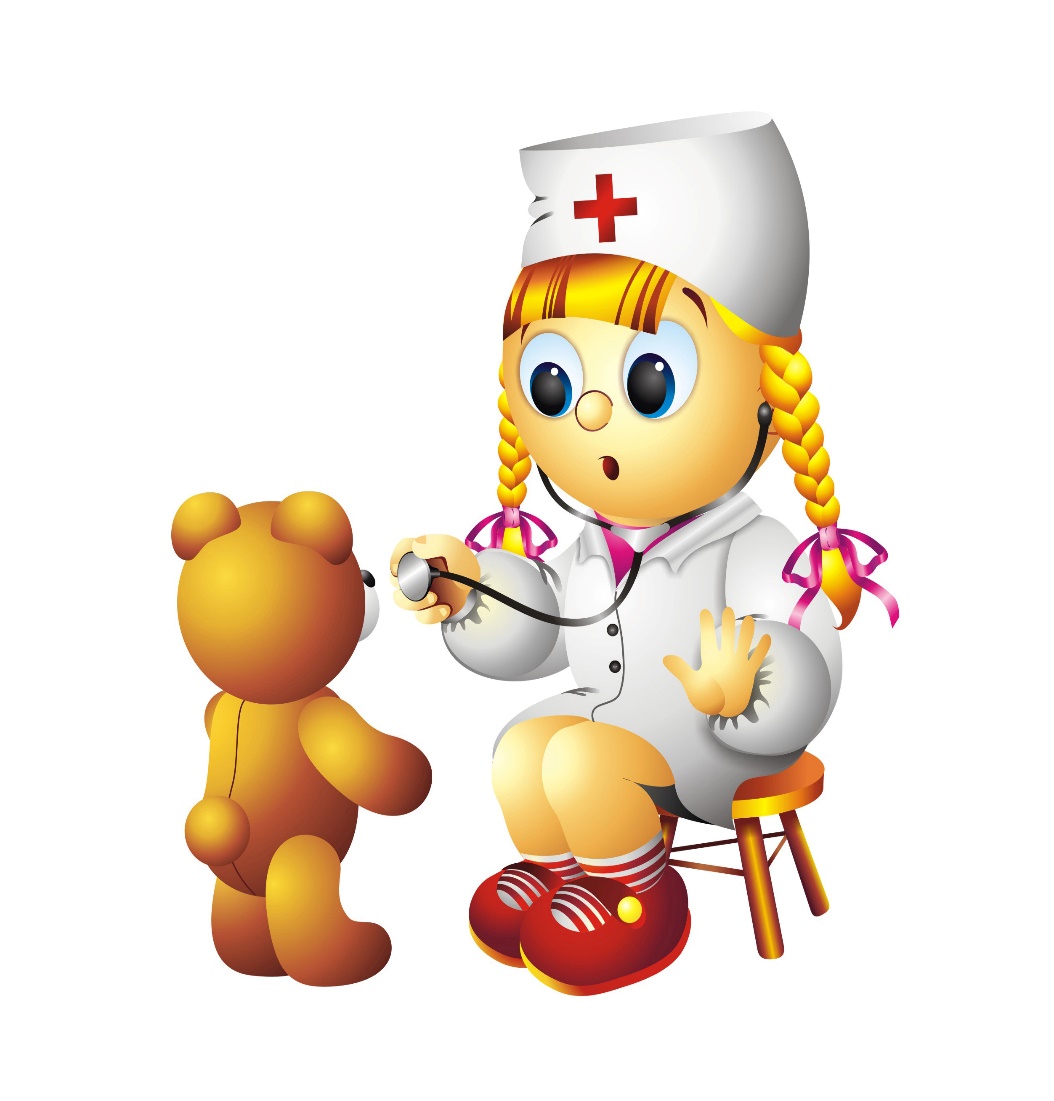 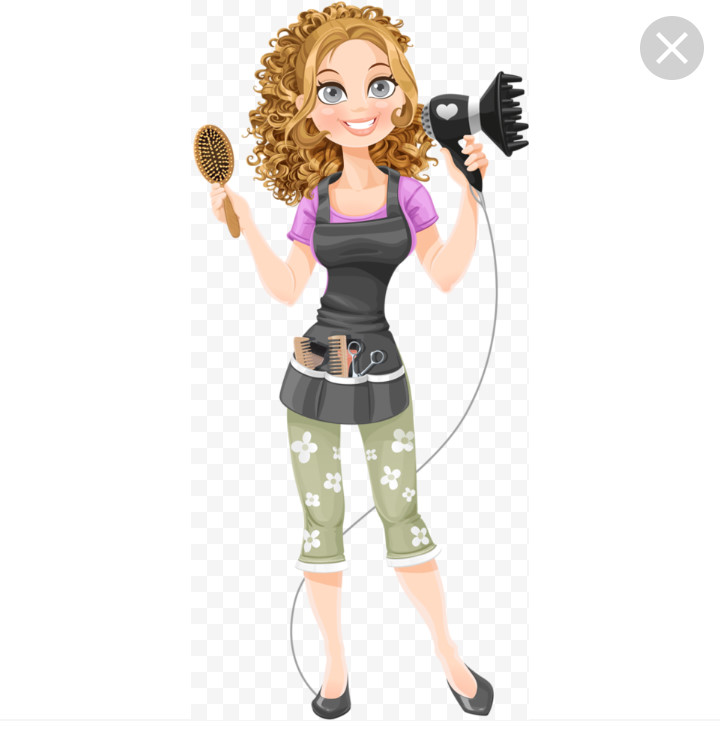 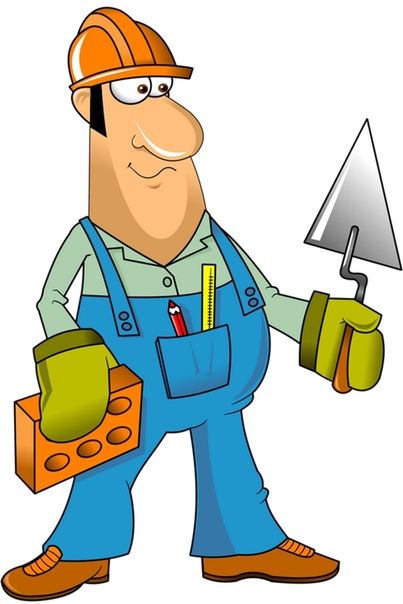 Кем хочет стать Саша?
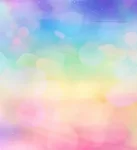 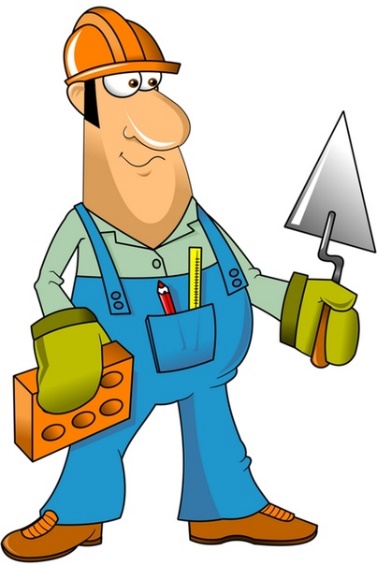 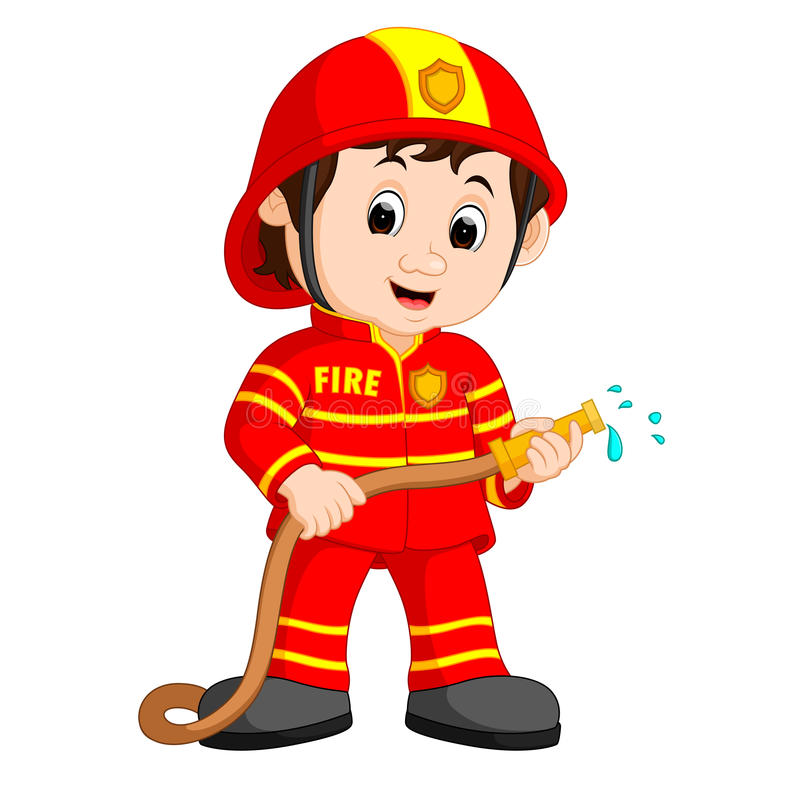 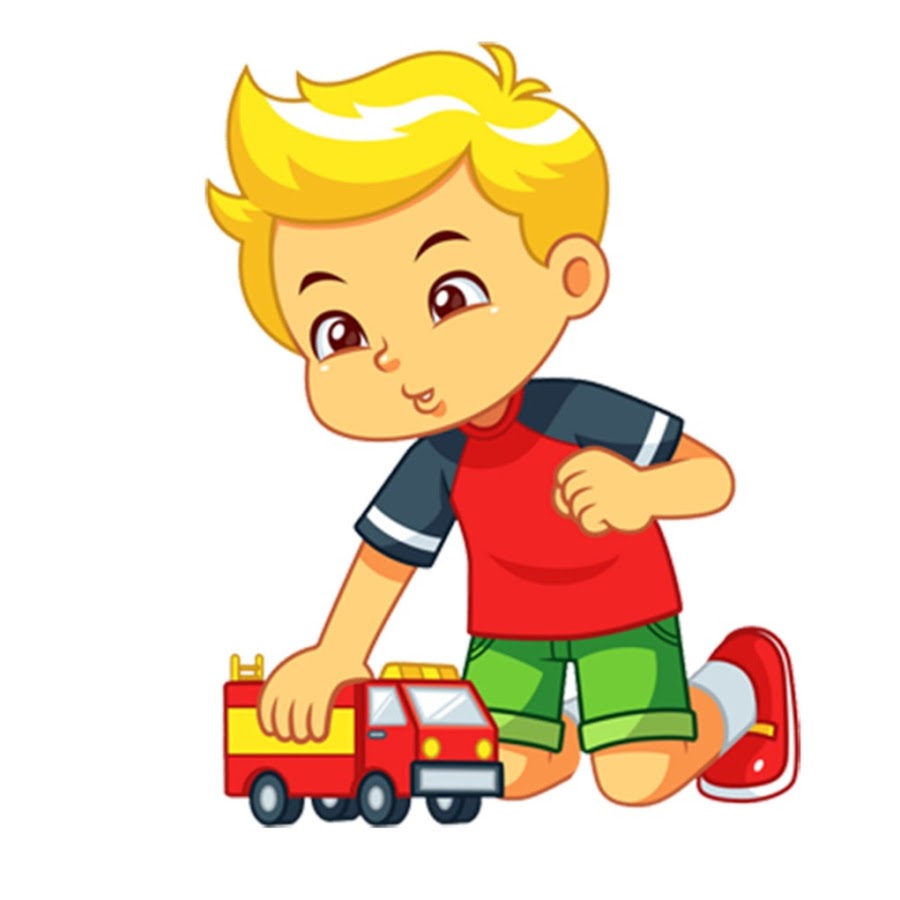 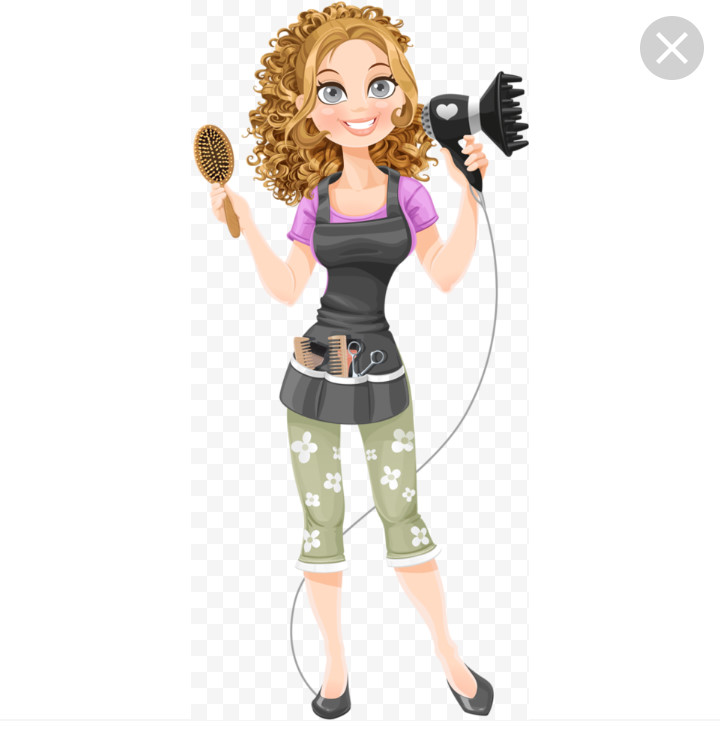 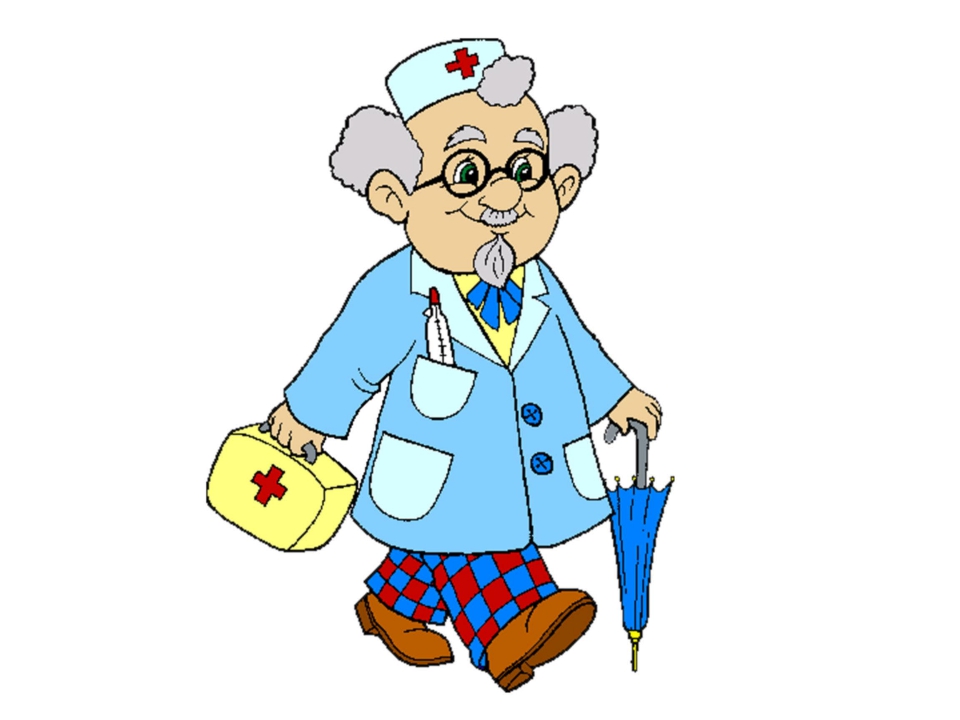 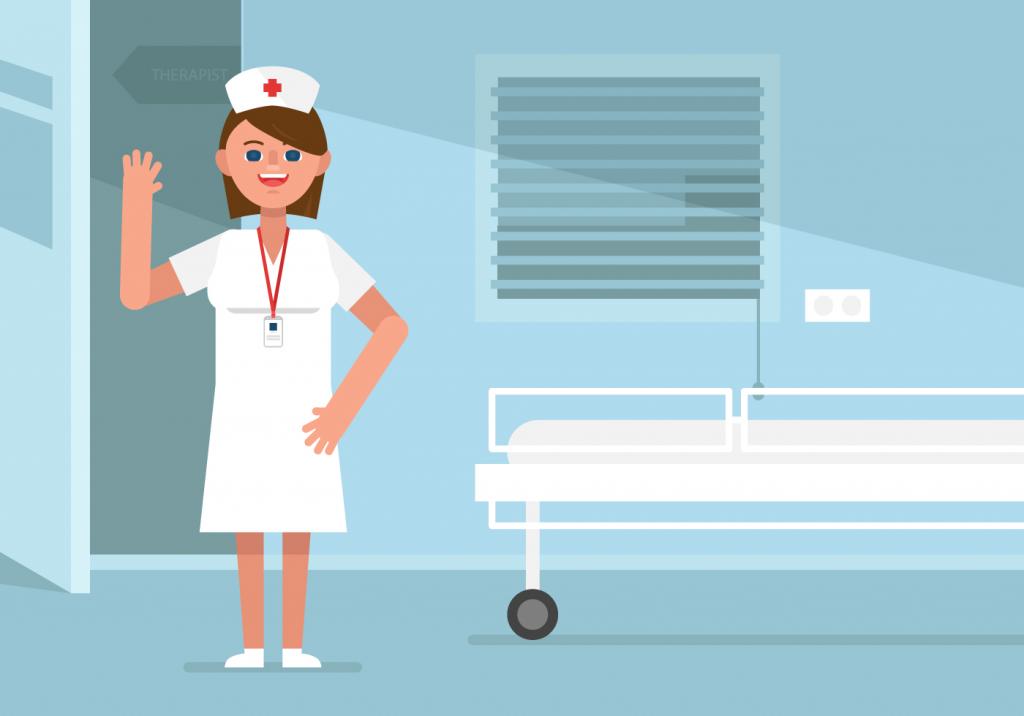 Я под мышкой посижуИ что делать укажу:Или разрешу гулять,Или уложу в кровать.
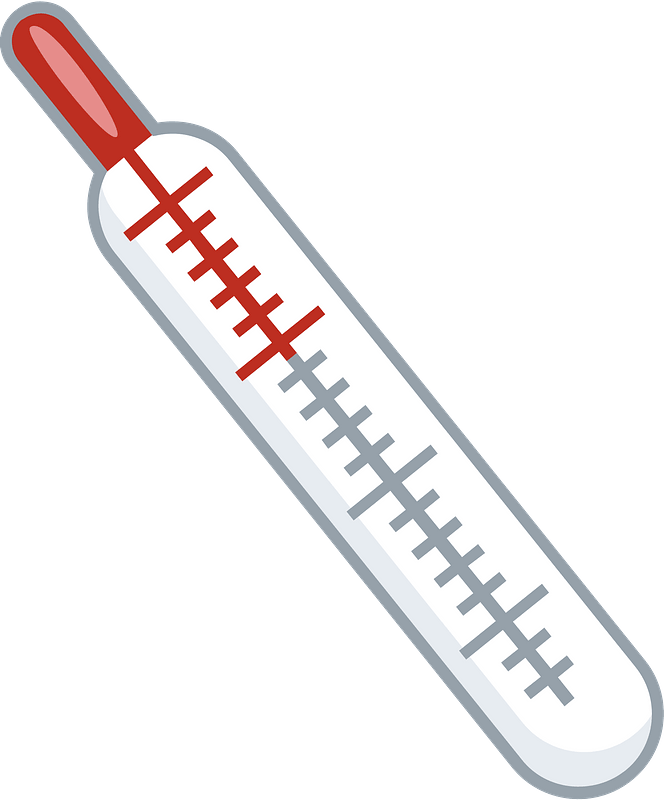 В этом маленьком предметеПоселился теплый ветер.
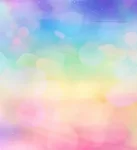 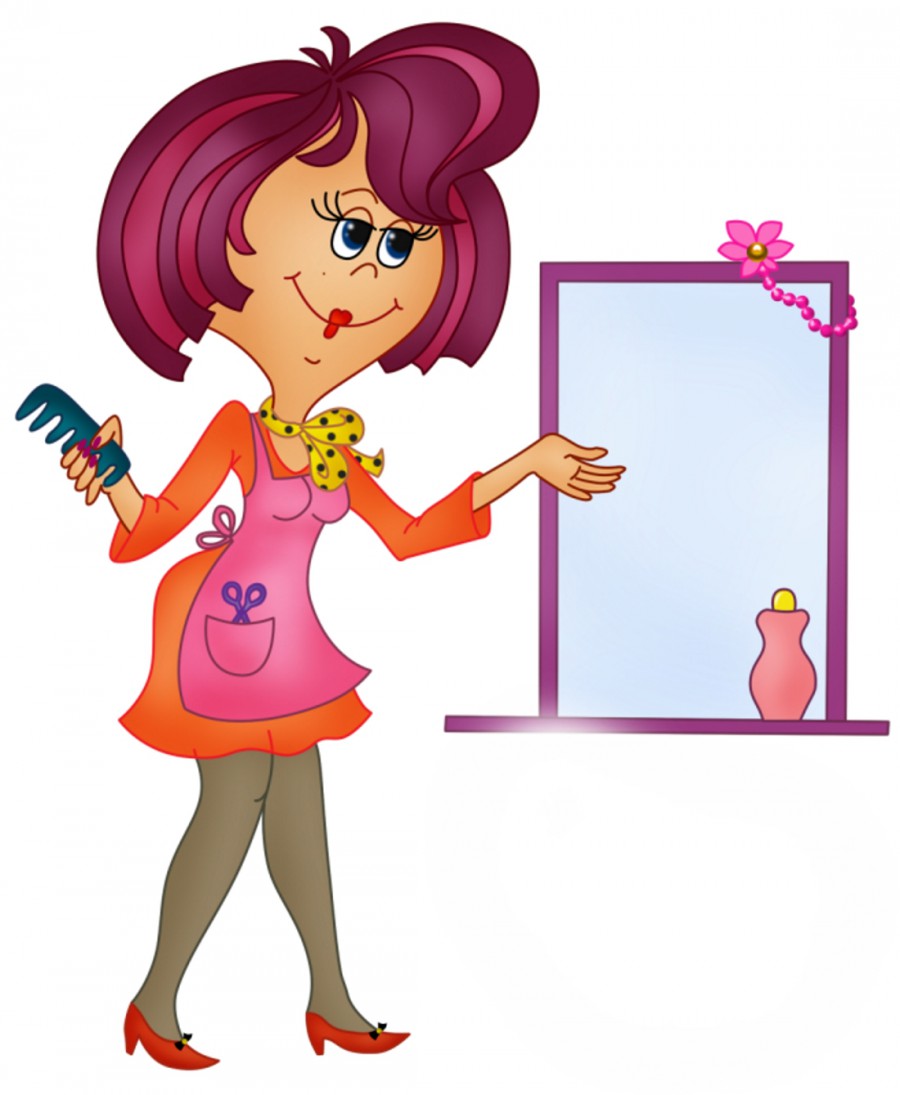 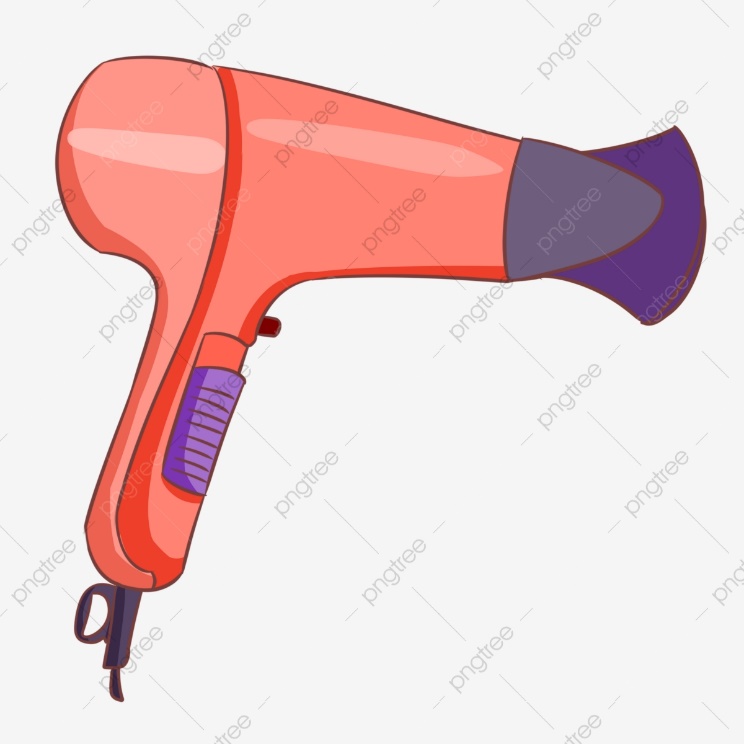 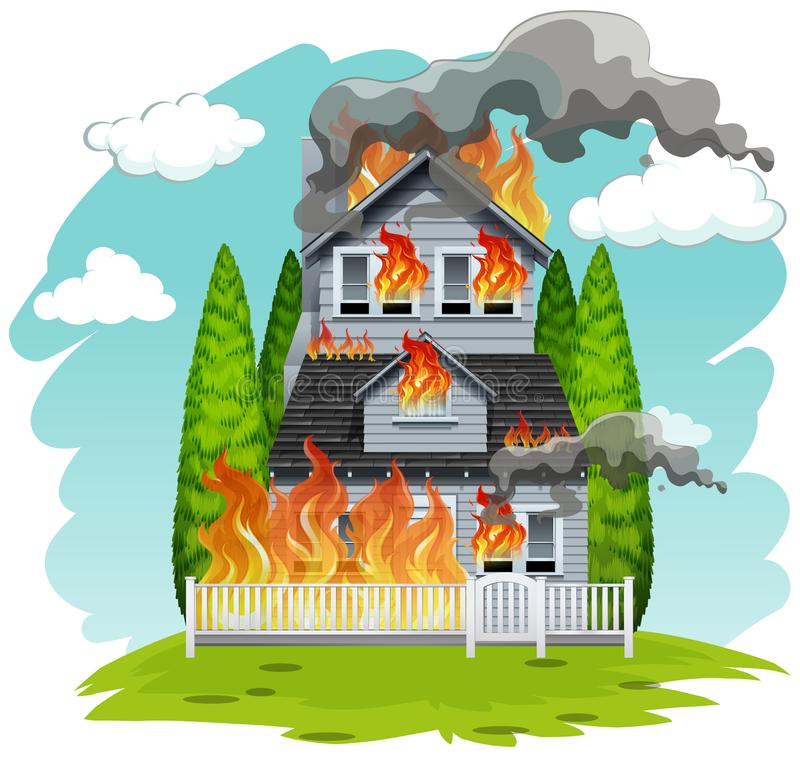 Я мчусь с сиреной на пожар,Везу я воду с пеной.Потушим вмиг огонь и жарМы быстро, словно стрелы.
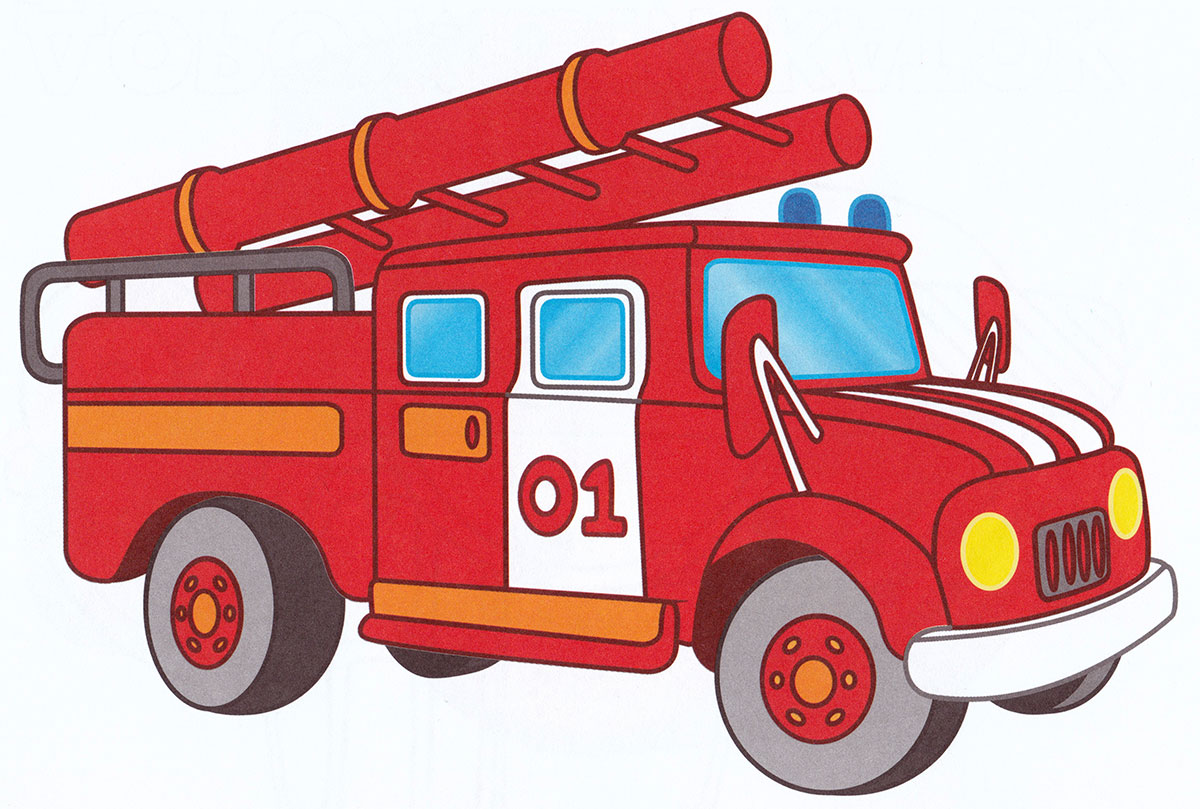 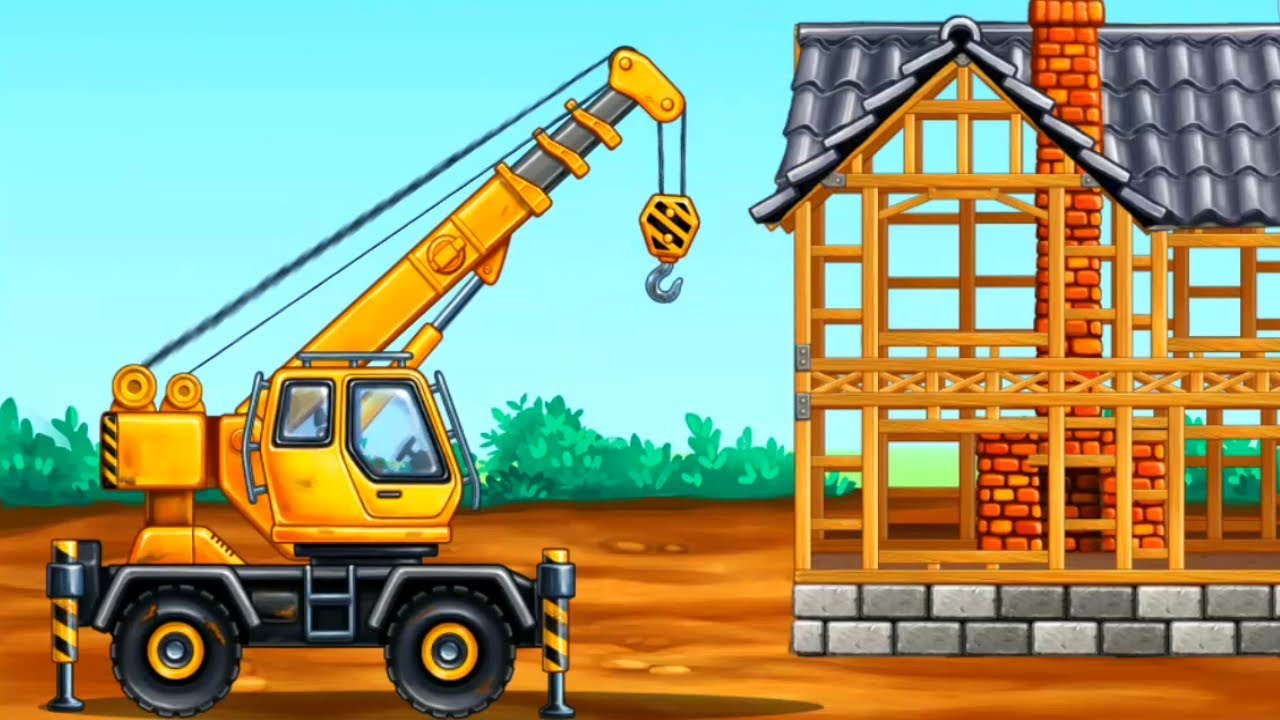 Что каменщик привык Класть впритык Ровно по линейке И никак не «змейкой»?
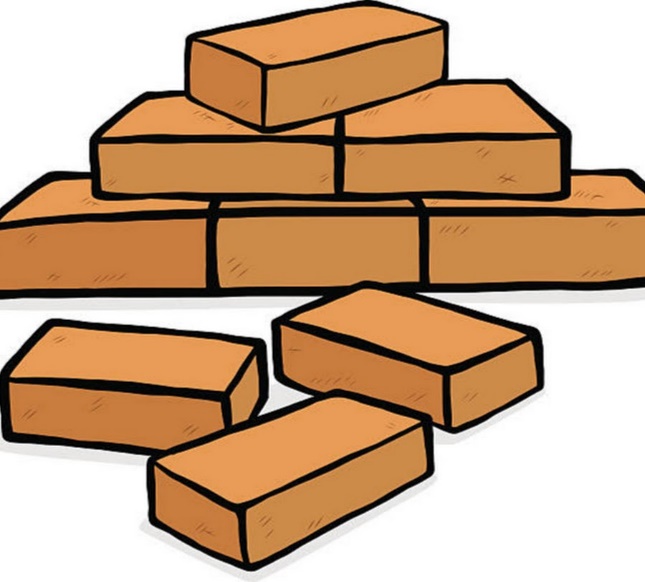 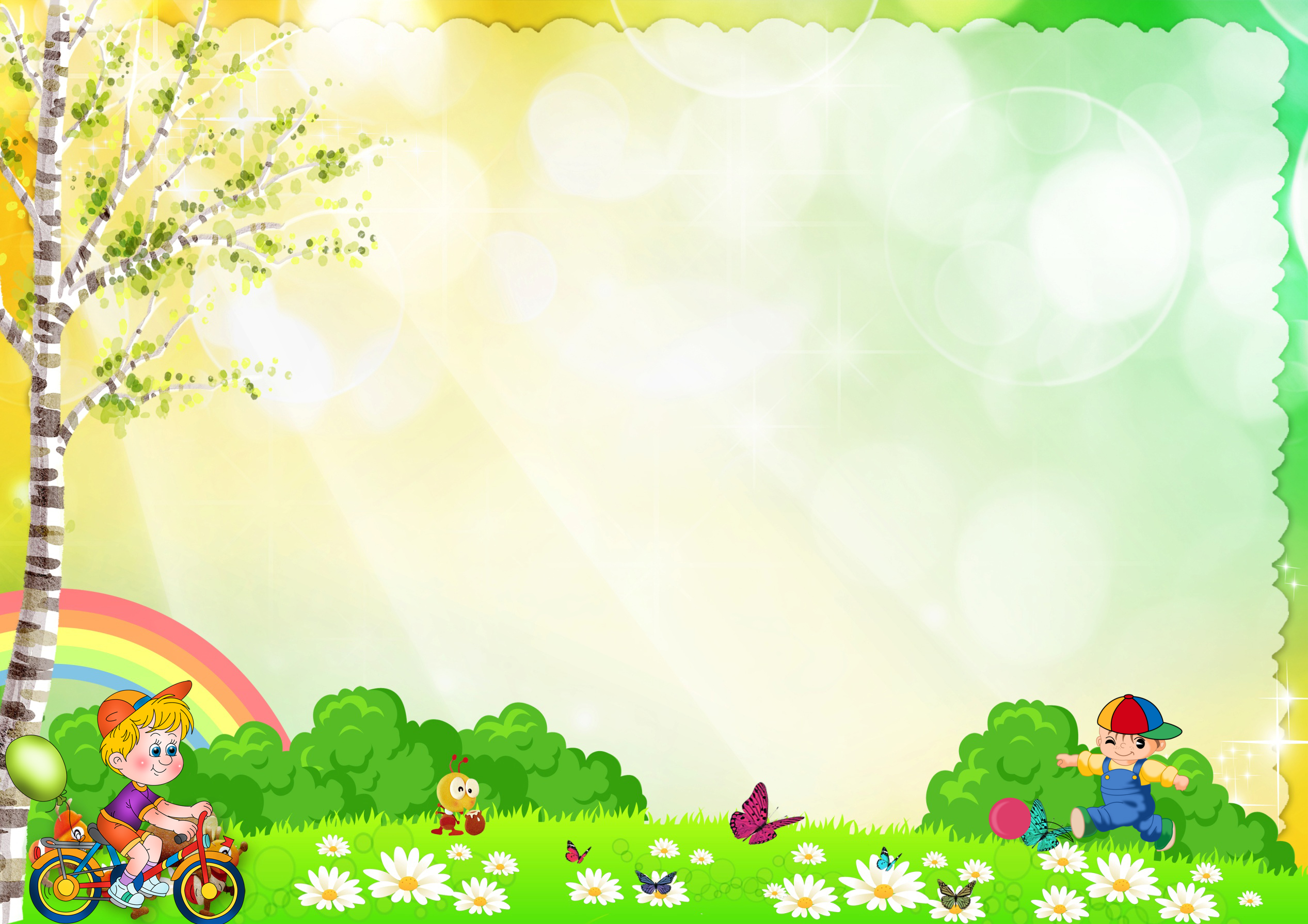 Молодцы!
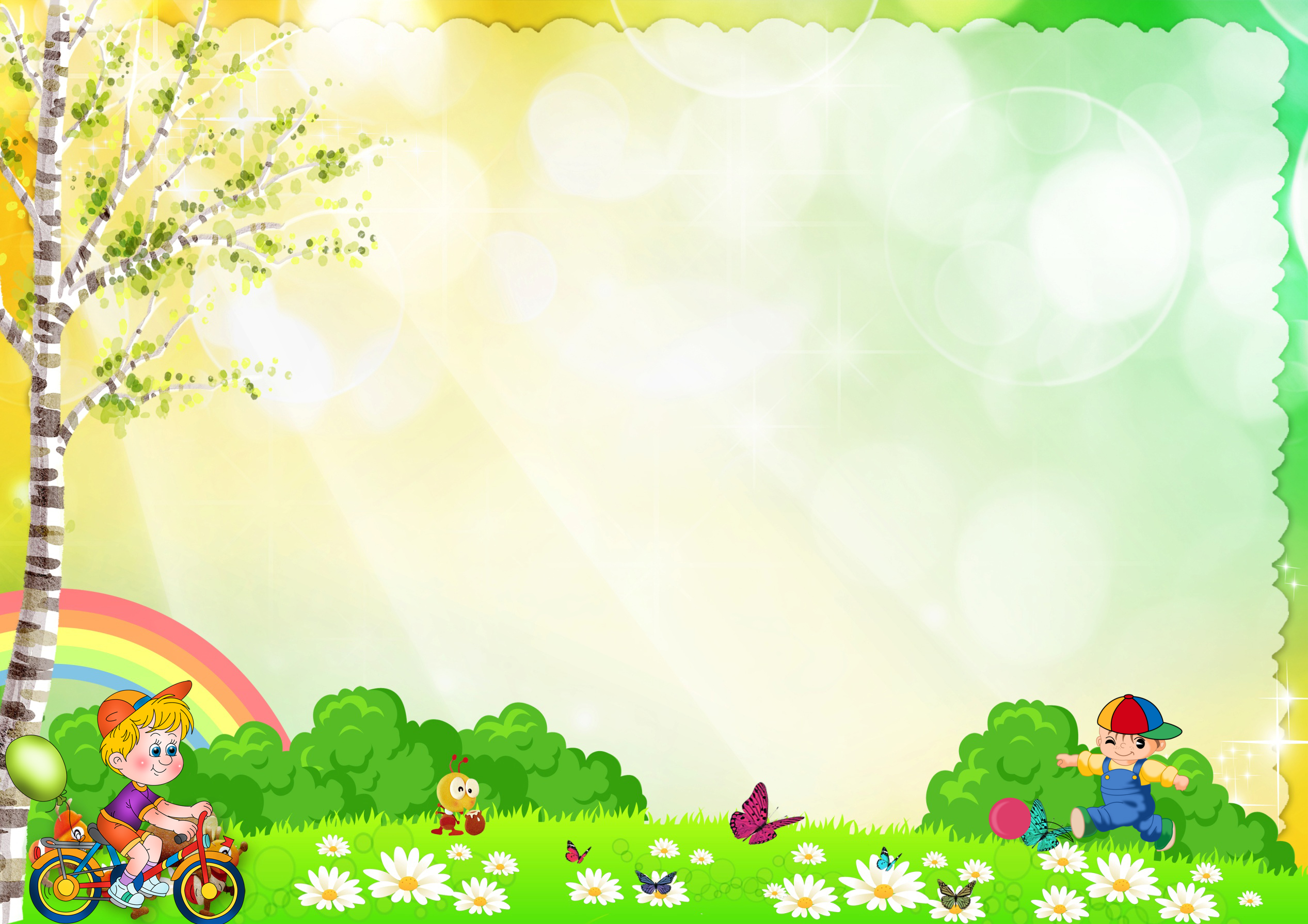 Выполнила воспитатель МБДОУ г. Иркутска № 123 Петрова Н.А.